Stressundersøgelse - HK
28. maj 2024
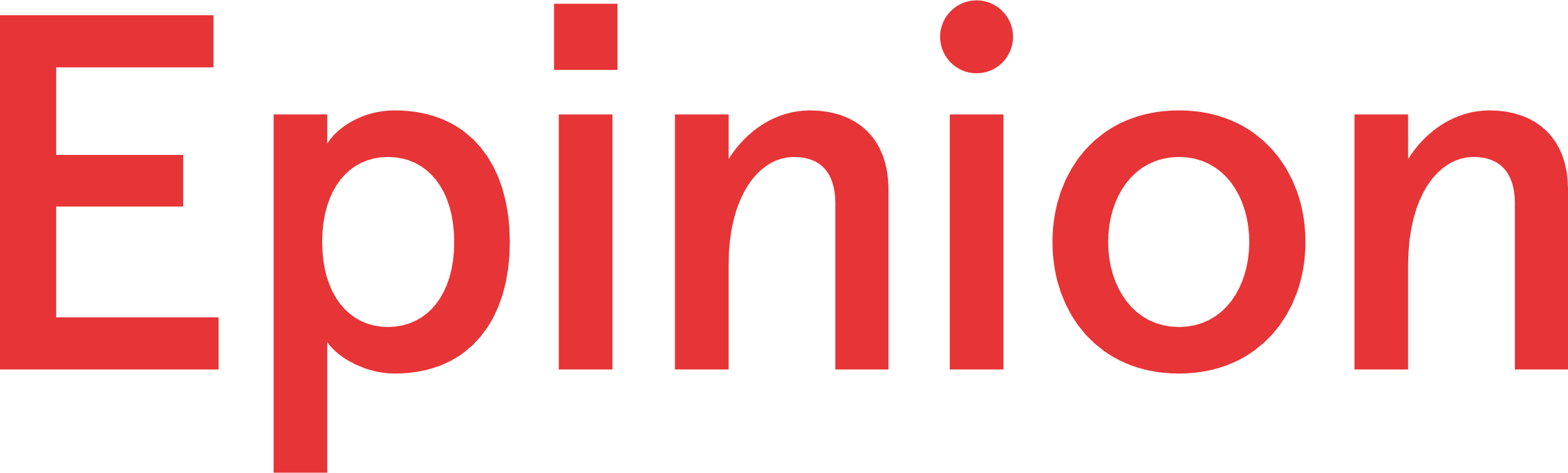 Frekvenser
Frekvenser
Hvordan er...
N=1240
3
Frekvenser
I hvilken grad oplever du, at I på din arbejdsplads har en tilstrækkelig dialog med din leder om prioritering af opgaver?
N=1240
4
Frekvenser
I hvilken grad synes du, at der på din arbejdsplads bliver gjort nok for at forebygge stress?
N=1240
5
Frekvenser
Er der nedskrevet en politik på din arbejdsplads i forhold til at håndtere stress (fx værktøjer, retningslinjer el.lign.)?
N=1240
6
Frekvenser
Hvis en af dine kollegaer viser symptomer på stress, vil du så tage en snak med…
N=1240
7
Frekvenser
I hvilken grad oplever du, at det er acceptabelt at snakke om stress og arbejdspres på din arbejdsplads?
N=1240
8
Frekvenser
Hvor enig eller uenig er du i følgende udsagn? Politikerne bør gøre mere for at forebygge stress, end de gør i dag.
N=1240
9
Frekvenser
Køn
N=1240
10
Frekvenser
Alder
N=1240
11
Frekvenser
Uddannelse
N=1240
12
Frekvenser
Beskæftigelse
N=1240
13
Frekvenser
Sektor
N=1240
14
Frekvenser
Region
N=1240
15
Epinion Copenhagen
Ryesgade 3F
2200 Copenhagen N  
Denmark
T: +45 87 30 95 00
E: copenhagen@epinionglobal.com
www.epinionglobal.com